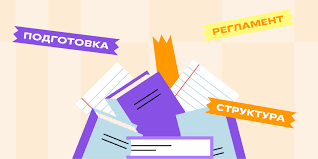 Итоговое сочинение
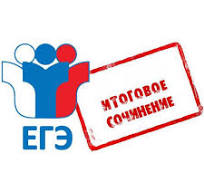 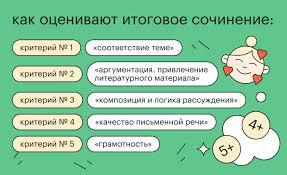 Что такое итоговое сочинение
Итоговое сочинение — это первый серьезный экзамен, который ждет школьников в 11-м классе. Он выполняет две задачи. Во-первых, проверяет умение выпускников рассуждать по теме, аргументировать свое мнение, демонстрировать уровень речевой культуры.
Во-вторых, экзамен служит допуском к государственной итоговой аттестации. Без зачета за итоговое сочинение к сдаче ЕГЭ не допускают. Однако из года в год 98% пишущих сочинение получают зачет, к тому же есть две пересдачи — в первую среду февраля и вторую среду апреля. Если после трех раз справиться с сочинением не удается, ученик выходит из школы со справкой и может попробовать сдать экзамен в следующем году.
Каким будет итоговое сочинение 2024/2025
Эксперты взяли огромный банк заданий, который скопился за все эти годы, и разбили его на следующие разделы и подразделы. 
1. Духовно-нравственные ориентиры в жизни человека 1.1. Внутренний мир человека и его личностные качества1.2. Отношение человека к другому человеку (окружению), нравственные идеалы и выбор между добром и злом1.3. Познание человеком самого себя1.4. Свобода человека и ее ограничения
2. Семья, общество, Отечество в жизни человека 2.1. Семья, род; семейные ценности и традиции2.2. Человек и общество2.3. Родина, государство, гражданская позиция человека
3. Природа и культура в жизни человека 3.1. Природа и человек3.2. Наука и человек3.3. Искусство и человек3.4. Язык и языковая личность
В каждый комплект тем итогового сочинения будут включены по две темы из каждого раздела банка: 
темы 1, 2 «Духовно-нравственные ориентиры в жизни человека»; 
темы 3, 4 «Семья, общество, Отечество в жизни человека»; 
темы 5, 6 «Природа и культура в жизни человека».
Вот как могут выглядеть темы итогового сочинения 2024/2025 в этом декабре:
111 Какую жизненную цель можно назвать благородной? 
201 Могут ли юношеские мечты повлиять на дальнейшую жизнь человека? 
304 Как становятся героями на войне? 
405 Чем важен для современного человека опыт предыдущих поколений? 
509 Почему достижения прогресса, дающие человеку удобства и комфорт, могут быть опасны для человечества? 
602 Реальное и виртуальное общение: в чём преимущества каждого из них? 
Примечание. В комплект тем итогового сочинения включены по две темы из каждого раздела банка тем
Требования к итоговому сочинению
Итоговое сочинение в 2024 году пройдет 4 декабря. Также есть резервные дни — 5 февраля и 9 апреля 2025 года. Школьникам предстоит за 3 часа 55 минут написать развернутое, структурное и аргументированное сочинение по одной из выбранных тем. Вот каким должно быть итоговое сочинение:
Объём должен быть не меньше 250 слов, иначе будет поставлен незачет. Эксперты при этом  рекомендуют ориентироваться на объем работы в 350 слов.
Сочинение должно быть написано самостоятельно.
Критерии оценивания
Сочинение оценивается по пяти критериям, по каждому можно получить или зачет или незачет. Первые два критерия самые важные: если не получить по ним зачет, экзамен провален. Чтобы получить зачет за сочинение в целом, нужно справиться с первыми двумя критериями и еще хотя бы одним.
1. Соответствие теме
Самое важное — не уходить от темы, соотнести доказательство и вывод с тезисом, не подменять понятия.
2. Привлечение литературного материала
Чтобы получить зачет, нужно привести минимум один литературный аргумент — из русской классики, школьной программы или мировой литературы. 
3. Композиция и логика рассуждения
Чтобы получить балл по этому критерию, предлагаем использовать классическую структуру сочинения.
4. Качество письменной речи
Если всё настолько плохо, что речевые ошибки затрудняют понимание смысла, ставят незачет, если мысль ясна — зачет.
5. Грамотность
Незачет поставят, если на 100 слов приходится в сумме более пяти ошибок: грамматических, орфографических, пунктуационных. Помните, что на сочинении можно пользоваться орфографическим словарем! Этот поможет свести орфографические ошибки к минимуму.
Структура сочинения
5 абзацев:
вступление (тезис),
собственное мнение, которое доказывается аргументами,
аргумент 1 (доказательство и микровывод),
аргумент 2 (доказательство или контраргумент + микровывод),
вывод (итог рассуждений).
Раздел 1. Духовно-нравственные ориентиры в жизни человека 
Темы этого раздела будут связаны с вопросами, которые человек задает себе сам в ситуациях нравственного выбора: о нравственных идеалах и моральных нормах, добре и зле, свободе и ответственности. Данный раздел побуждает к самоанализу, осмыслению опыта других людей или литературных героев, стремящихся понять себя. 
Возможные темы
Согласны ли вы с тем, что муки совести — самое страшное наказание?
Почему человеку важно найти ответ на вопрос о смысле жизни?
Можно ли оправдать плохой поступок?
Может ли любовь спасти заблудшую душу?
Литературные аргументы
Ф. М. Достоевский. «Преступление и наказание»
А. С. Пушкин. «Евгений Онегин»
А. С. Пушкин. «Моцарт и Сальери»
С. Коллинз. «Голодные игры»
У. Голдинг. «Повелитель мух»
М. Горький. «Старуха Изергиль»
Р. Брэдбери. «451° по Фаренгейту»
А. Грин. «Зеленая лампа»
М. А. Булгаков. «Мастер и Маргарита»
А. Дюма. «Граф Монте-Кристо»
С. Есенин. «Черный человек»
А. И. Куприн. «Гранатовый браслет»
Раздел 2. Семья, общество, Отечество в жизни человека 
Темы этого раздела нацеливают на размышление о семейных и общественных ценностях, традициях и обычаях, отношениях и влиянии общества, семьи на человека.
Возможные темы
Почему для некоторых людей так важно общественное мнение?
Как окружение влияет на ребенка?
На что готов пойти человек ради своей семьи?
Человек должен жить для себя или на благо общества?
Литературные аргументы
Л. Н. Толстой. «Война и мир»
Л. Н. Толстой. «Анна Каренина»
Дж. Сэлинджер. «Над пропастью во ржи»
М. Ю. Лермонтов. «Герой нашего времени»
А. С. Грибоедов. «Горе от ума»
Н. В. Гоголь. «Тарас Бульба»
А. С. Пушкин. «Капитанская дочка»
Раздел 3. Природа и культура в жизни человека 
Темы этого раздела подталкивают к рассуждению об искусстве и науке, о таланте, ценности творчества и научного поиска, о собственных интересах в области искусства и науки. Также темы могут быть связаны с вопросами экологии и роли природы в жизни человека. 
Возможные темы
Как произведения искусства могут повлиять на личность и воспитание?
Почему важно сохранять историческую память и традиционные ценности?
Согласны ли вы с мнением, что природа может существовать без человека, а человек без природы — нет?
Как достижения науки и технологий повлияли на человека и природу?
Можно ли пренебречь природой во имя технического прогресса?
Литературные аргументы
Р. Брэдбери. «451° по Фаренгейту»
О. Хаксли. «О дивный новый мир»
И. С. Тургенев. «Отцы и дети»
Дж. Оруэлл. «1984»
Е. И. Замятин. «Мы»
С. Коллинз. «Голодные игры»
У. Голдинг. «Повелитель мух» 
В. Г. Распутин. «Прощание с Матёрой», «Уроки французского»
Рекомендации
Перечитывать произведения, записанные в читательский дневник.
Запоминать сюжет и имена главных героев, можно сделать короткие записи (тезисно).
Не строить громоздские предложения, чтобы набрать баллы за пунктуацию.
Выбрать тему не по знанию аргументов, а по принципу: смогу раскрыть и доказать.
Клише ко вступлению
Во вступлении итогового сочинения можно написать несколько общих фраз по теме, сформулировать проблемный вопрос или высказать своё мнение.
Всем известно, что ... /какой-то факт, связанный с темой/
Тема... всегда волновала людей, ведь нравственные вопросы относятся к категории вечных.
Наверное, каждый человек хоть раз задумывался над тем, что значит ... На мой взгляд,...
Я думаю, каждый из нас задавал себе вопрос:...
Проблема ... актуальна, ведь многие люди сталкиваются с...
Клише к аргументам
Например, ...
Многие авторы затрагивали проблему/тему..., в том числе и русские классики, к произведениям которых можно обратиться для доказательства моей точки зрения.
Правильность/истинность моего/этого утверждения можно обосновать/доказать с помощью примеров из литературы.
Обратимся к примерам из литературы...
Эту мысль/закономерность можно доказать, обратившись к ...
Это доказывают многочисленные литературные примеры. Вспомним….
Для доказательства/обоснования обратимся к произведениям русской художественной литературы...
Клише для микровыводов итогового сочинения
Этот пример позволяет сделать вывод о том, что…
Этот пример доказывает/обосновывает/иллюстрирует...
Этот пример позволяет осознать / понять / ощутить, ...
Таким образом, автор хочет донести до нас мысль о том, что ....
Мы можем прийти к выводу: ...
Клише для заключения
В заключении важно обобщить рассуждения из основной части, сделав вывод. Вот клише, которые помогут в этом:
В заключение хочется сказать/отметить...
Подводя итоги сказанному, можно сделать вывод...
Исходя из примеров, можно сделать обобщение и сказать, что...
Обобщая сказанное, хочу сказать, что...
Приведенные аргументы, основанные на читательском опыте, убеждают нас в том, что...